AN AMAZING ADVENTURE BETWEEN TWO PATRIMONIAL CITIES ROME AND SEVILLE
Rome
TRAVEL
At 7:00 departure from Seville to Barcelona
At 12:00 departure from Barcelona to Rome 
At 14:00 arrival in Rome
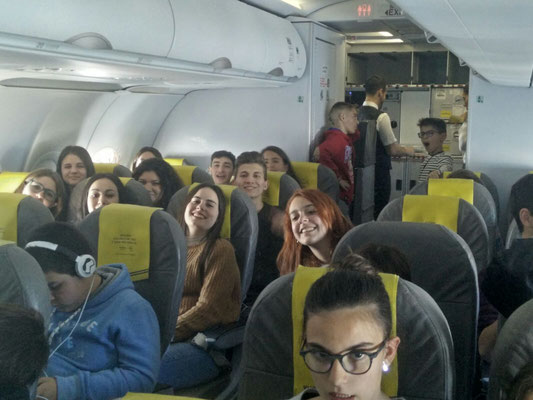 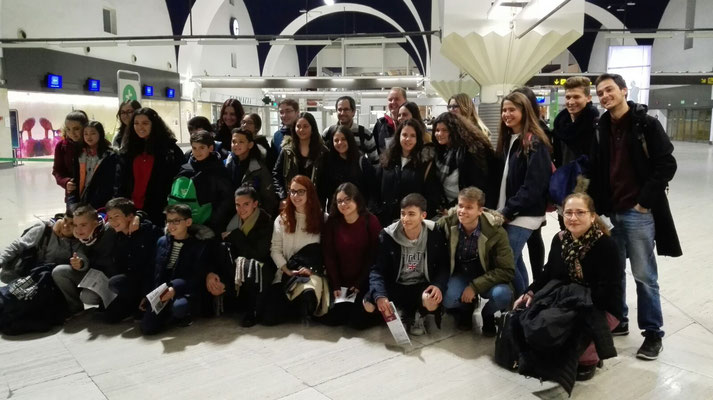 THE SNOWY MONDAY
On monday the students didn’t go to school because of the snowfall of the last night.
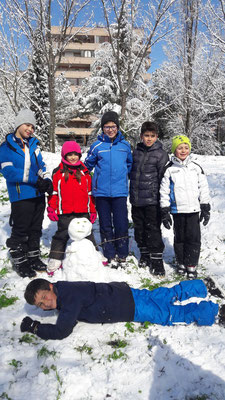 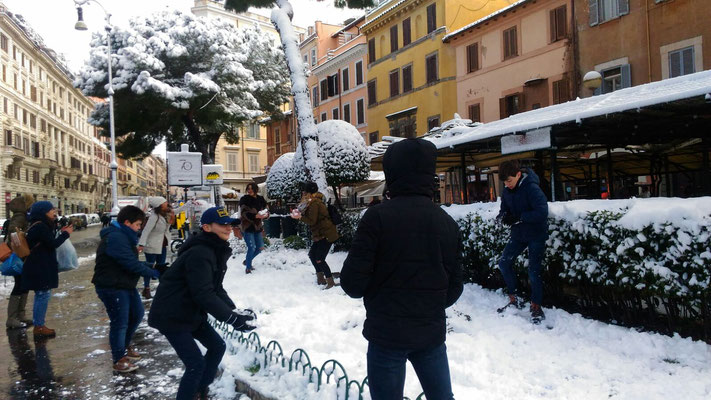 THE FREE TUESDAY